WELCOME TOPROGRAM OF STUDIES NIGHT
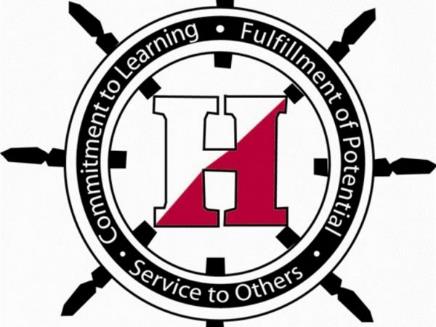 FEBRUARY 27, 2018
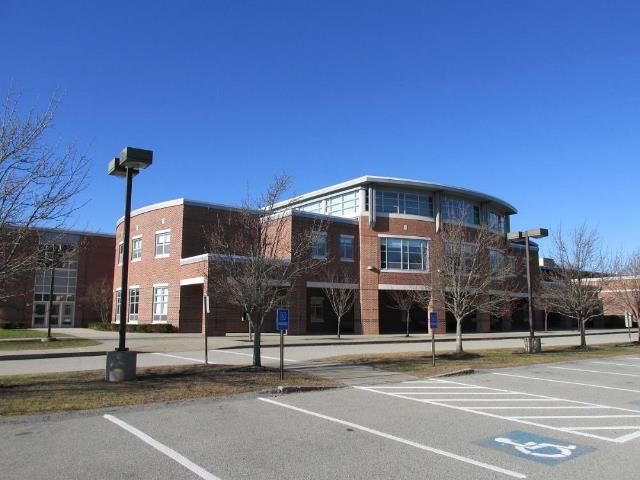 A “TOP TEN” LIST: THINGS TO KNOW ABOUTCOURSE SELECTION
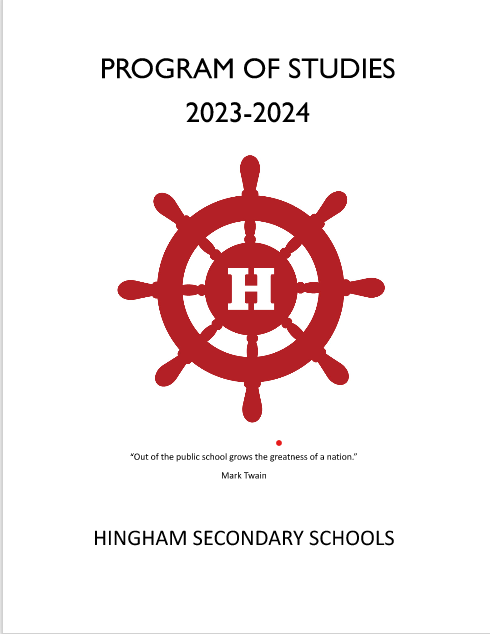 10. THE PROGRAM OF STUDIES IS NOW AVAILABLE ON THEHHS WEBSITE
9. THE WHOLE THING ALIGNS WITH OUR MISSION…
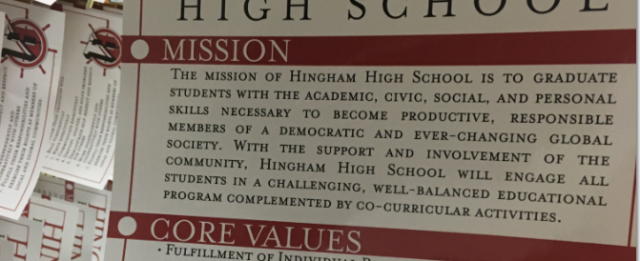 …OUR CORE VALUES…
FULFILLMENT OF INDIVIDUAL POTENTIAL
RESPECT FOR SELF AND OTHERS
CIVIC RESPONSIBILITY
COMMITMENT TO LIFE-LONG LEARNING
ENVIRONMENTAL STEWARDSHIP
GLOBAL CITIZENSHIP
…AND OUR EXPECTATIONS FOR STUDENT LEARNING
ALL HHS GRADUATES WILL:
READ PURPOSEFULLY
WRITE EFFECTIVELY
COMMUNICATE EFFECTIVELY
IDENTIFY, ANALYZE AND SOLVE PROBLEMS
DEMONSTRATE SELF-RESPECT AND RESPECT FOR OTHERS
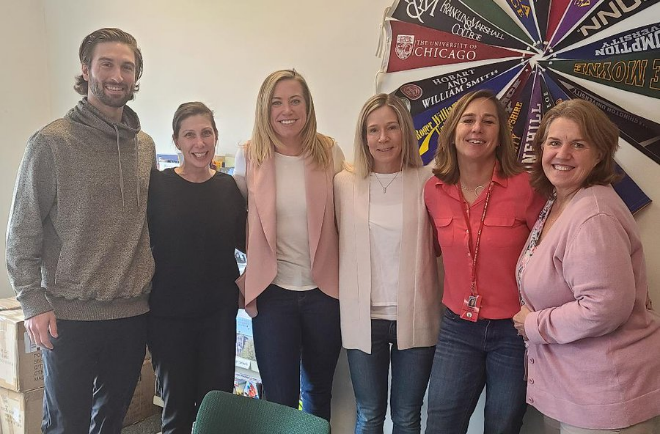 8. COUNSELORS VISIT ENGLISH CLASSES SOON TO EXPLAIN THE POS & COURSE SELECTIONPROCESS(2/27&2/28 @ HHS; 3/7 @ HMS – Assembly)
NOVEMBER 16-18
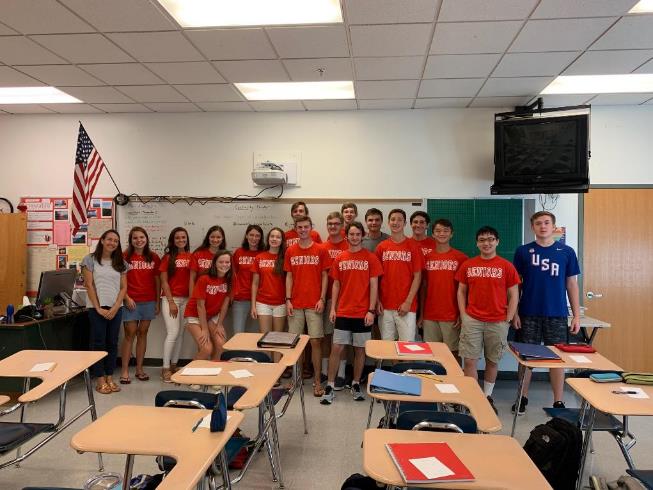 7. STUDENTS & PARENTSMAKE COURSE SELECTIONSONLINE: 3/11 - 3/19
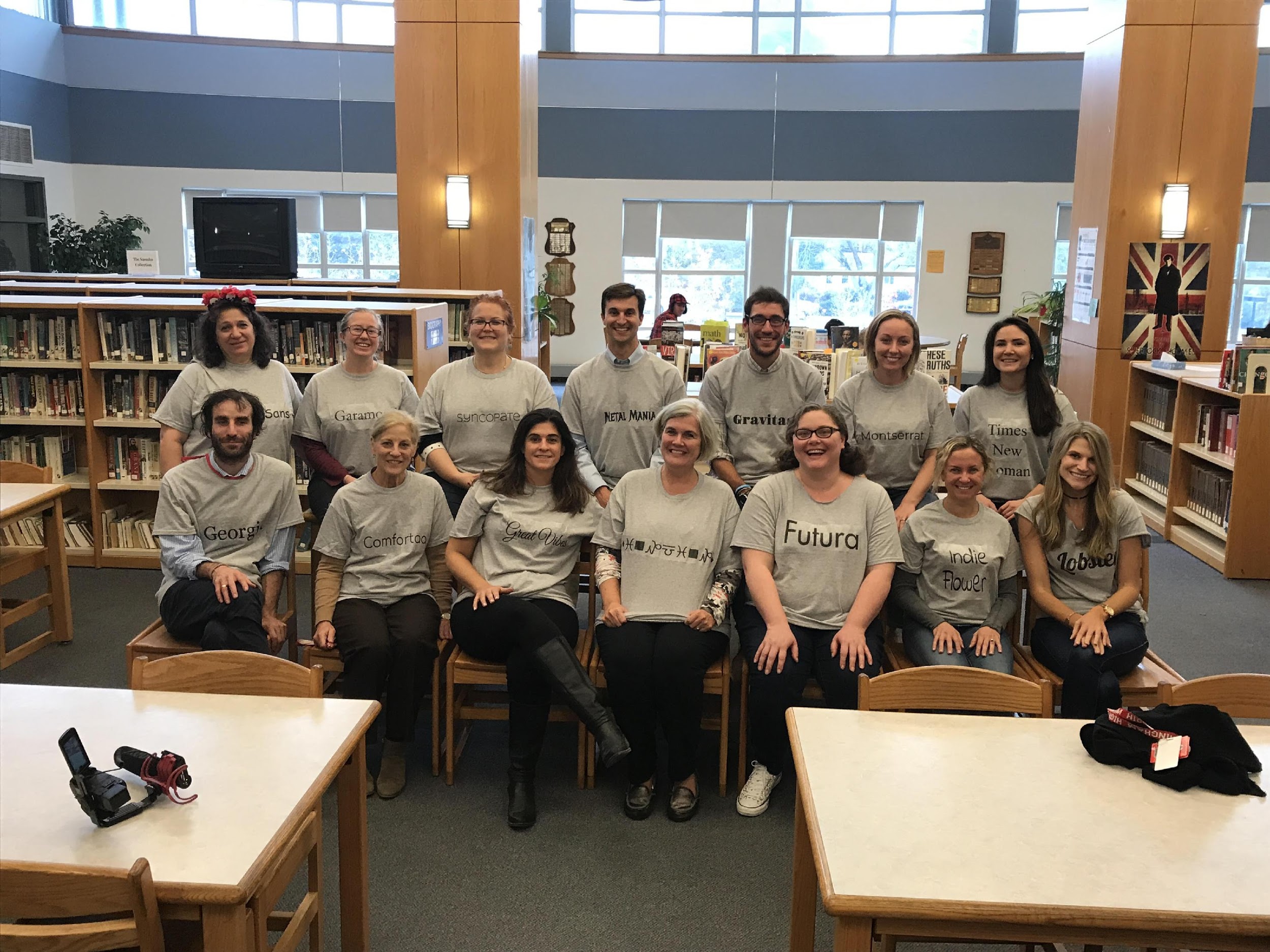 6.TEACHERS WILL ENTER COURSE RECOMMENDATIONS(WHERE APPLICABLE) ONLINE BY MARCH 10TH
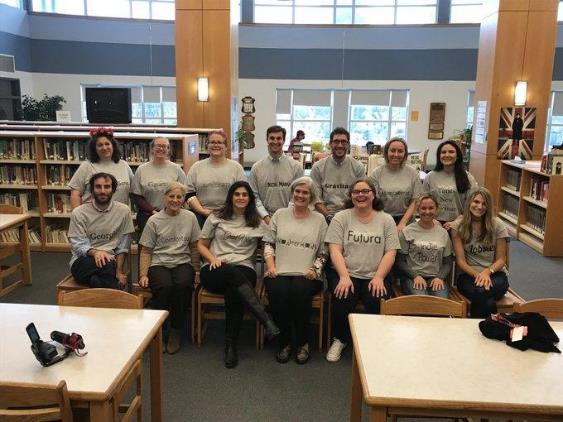 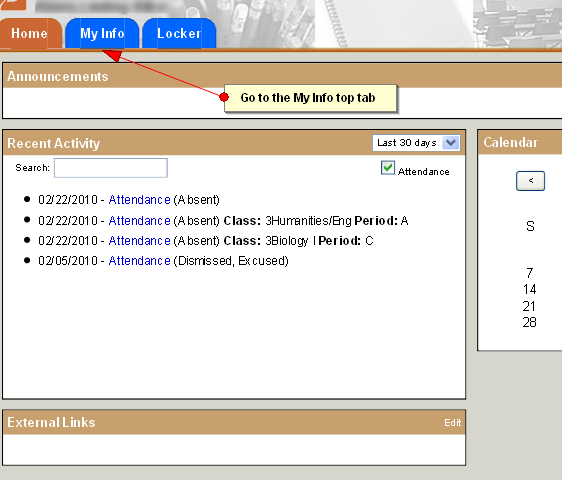 5.ALL COURSE SELECTIONS ARE COMPLETED ONLINE THROUGH THE STUDENT PORTAL
HHSPTO.WEEBLY.COM
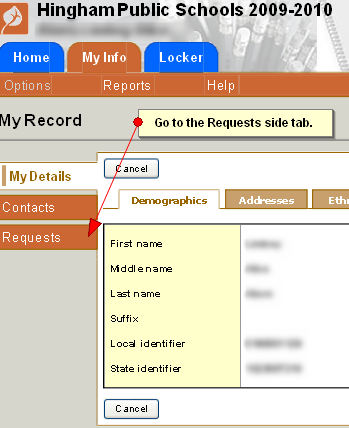 FIRST, THE “MY INFO” TOP TAB AND THEN THE “REQUESTS” SIDE TAB
HHSPTO.WEEBLY.COM
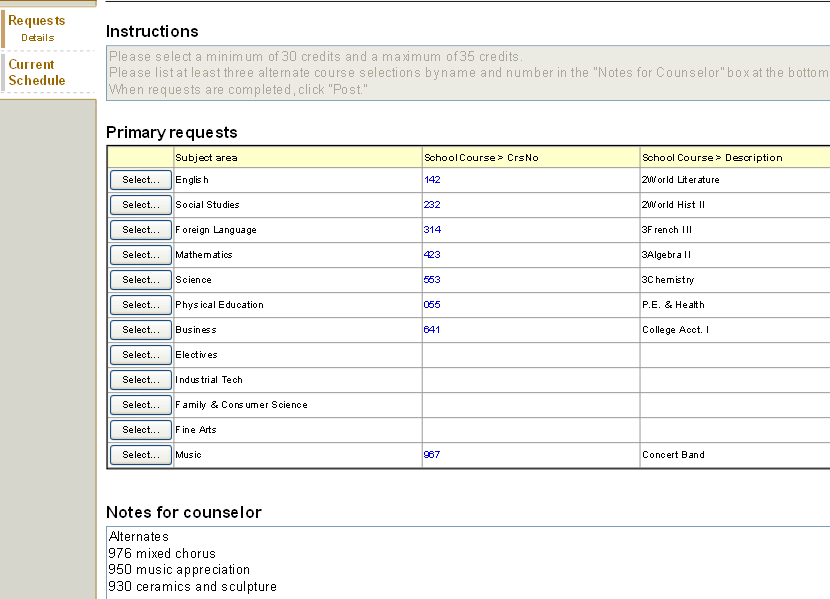 AND THEN…
HHSPTO.WEEBLY.COM
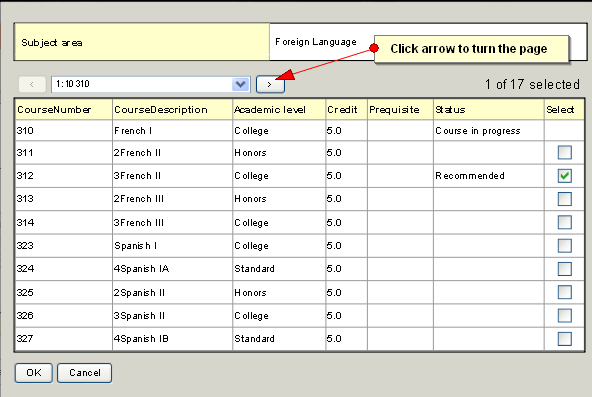 IT SHOULD BE FAIRLY INTUITIVE…
HHSPTO.WEEBLY.COM
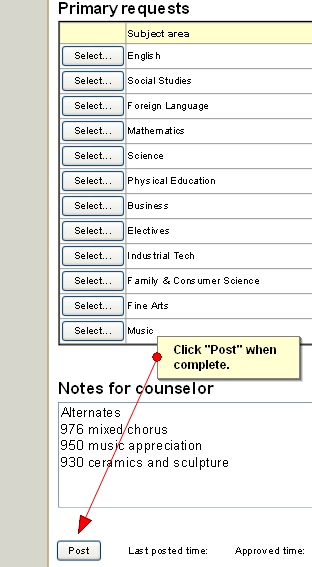 CLICK “POST” WHEN COMPLETE
4. THE PROCESS CONTINUES INTO APRIL
COUNSELORS MEET INDIVIDUALLY WITH STUDENTS: 
3/24 @ HMS & 3/20 – 3/31 @ HHS 
DRAFT OF COURSE REQUESTS SENT VIA EMAIL FOR FINAL PARENTAL REVIEW
FINAL COURSE SELECTIONS DUE TO COUNSELORS BY THURSDAY, APRIL 6TH
*PLEASE REVIEW THOSE SELECTIONS CAREFULLY*
HMS TIMELINE
HHS COUNSELORS PRESENT TO HMS STUDENTS ON 3/7
PARENTS & STUDENTS MAKE SELECTIONS ONLINE THROUGH ASPEN STUDENT PORTAL 3/11-3/19 (LEVEL RECOMMENDATIONS WHERE APPLICABLE WILL BE THERE)
HHS COUNSELORS MEET WITH 8TH GRADERS ON 3/24
DEADLINE FOR CHANGES: 4/6
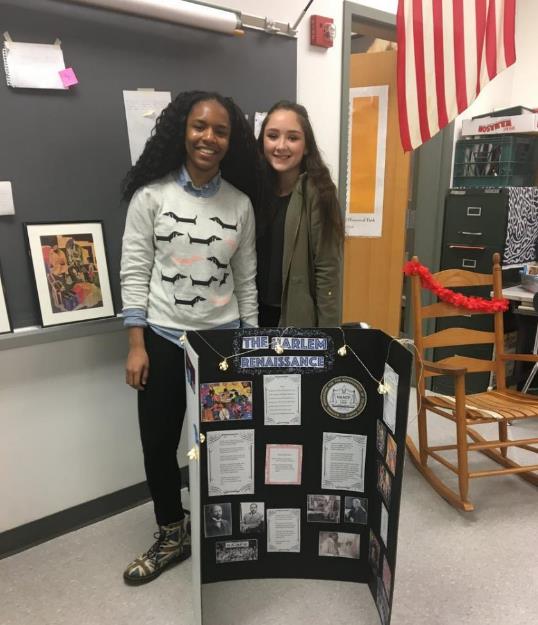 3. PAY ATTENTION TO GRADUATION REQUIREMENTS
HHSPTO.WEEBLY.COM
SUCH AS…
HHS GRADUATES MUST COMPLETE:
20 CREDITS IN ENGLISH
15 CREDITS IN MATH, SCIENCE & SOCIAL STUDIES
10 CREDITS IN THE SAME WORLD LANGUAGE
2.5 CREDITS IN FINE/APPLIED ARTS 
2.5 CREDITS IN HEALTH
2.5 CREDITS IN PHYSICAL EDUCATION
A FEW DIFFERENCES BY GRADE
WITH REGARD TO PHYSICAL EDUCATION…
PLEASE NOTE DETAILS OF POLICY IN THE 
PROGRAM OF STUDIES BOOKLET
TO EARN A DIPLOMA…
EVERYBODY MUST:
EARN 110 CREDITS (DISTRIBUTED APPROPRIATELY) 
PASS THE MCAS IN ELA, MATH & SCIENCE
2. THE PROGRAM OF STUDIES CONTINUES TO EVOLVE
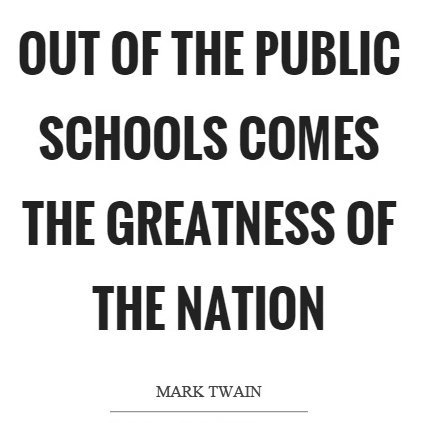 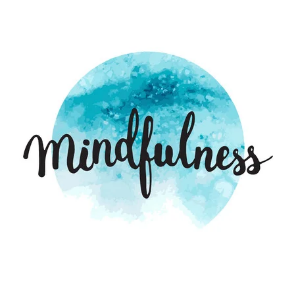 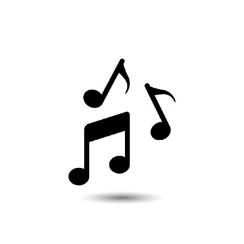 NEW COURSES IN MINDFULNESS, MUSIC AND RESEARCH!
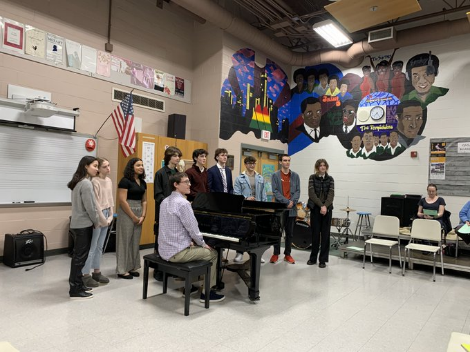 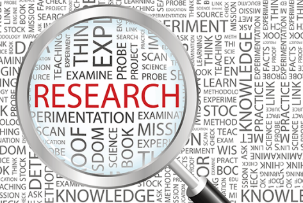 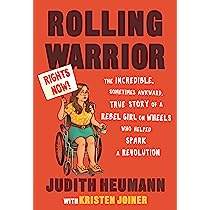 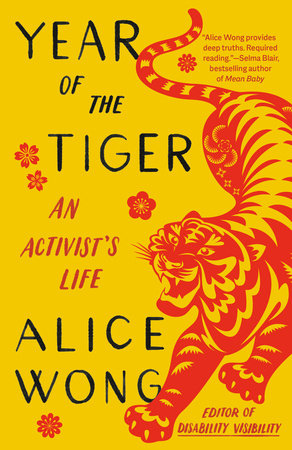 SENIOR ENGLISHELECTIVE -  DISABILITY VOICES IN LIFE & LITERATURE
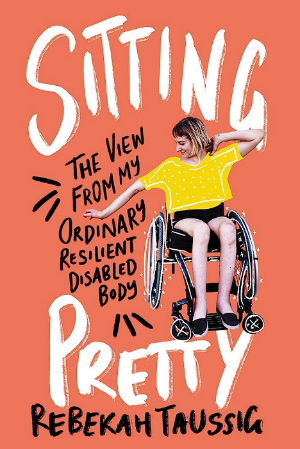 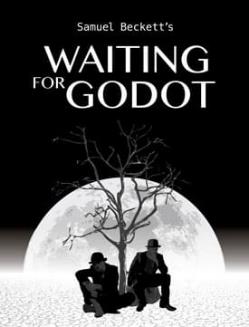 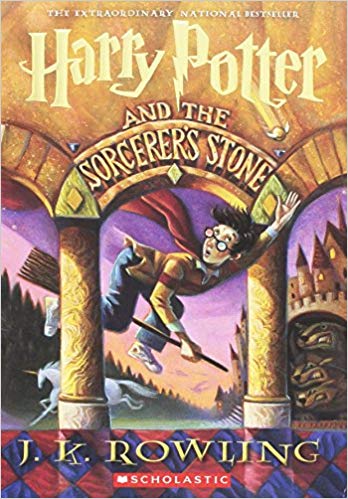 IN ADDITION TO…   READING TOWRITE: AN ANALYSIS OFGENRE & STYLE
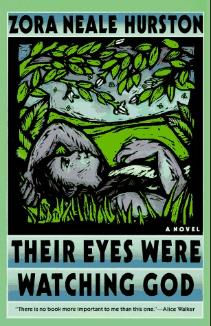 CONTINUATION OF OTHER RECENTLY-
PILOTED OFFERINGS SUCH AS…ENGINEERING AND ROBOTICS
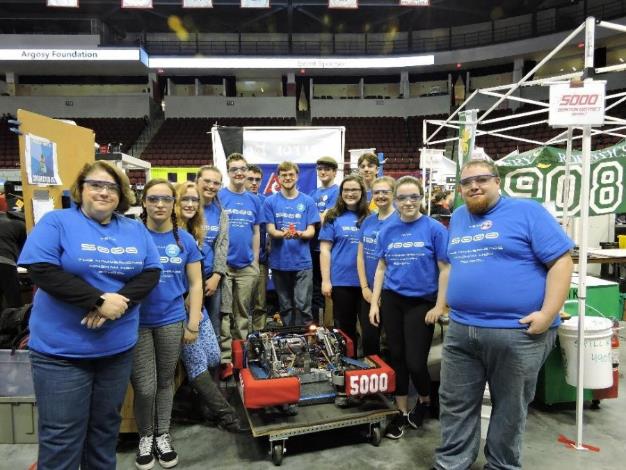 NEW AP CLASS: AP ENVIRONMENTAL
SCIENCE
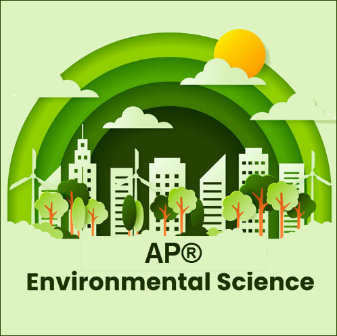 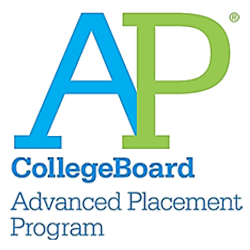 OTHER RECENT 
AP OFFERINGS: AP COMPUTER SCIENCEAP RESEARCHAP SEMINAR
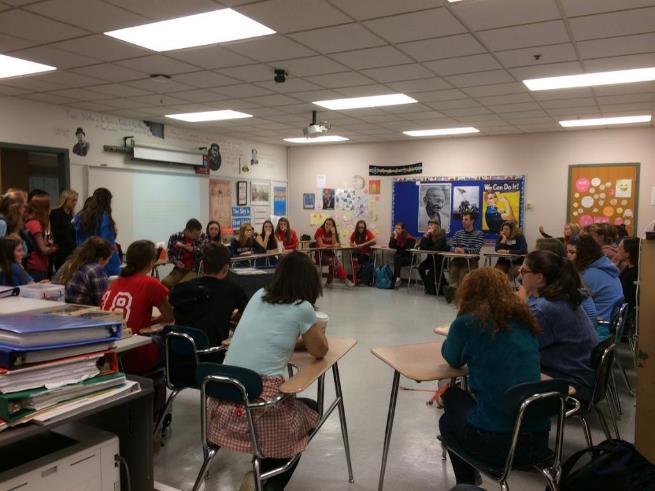 BACK BY POPULAR DEMAND:ELECTIVES LIKE HOLOCAUST & HUMAN BEHAVIOR
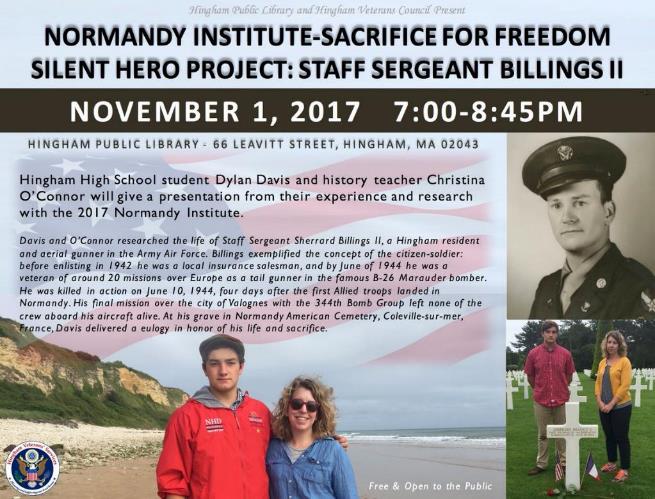 SEMINARS IN HISTORY –WORLD WAR II20TH CENTURY POP CULTURE
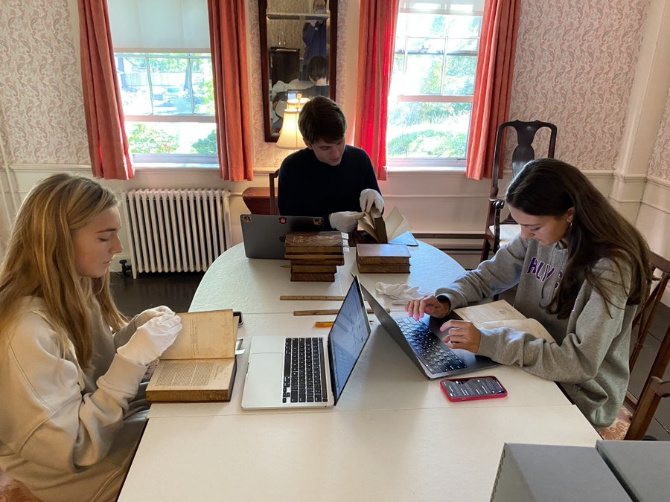 INTERNSHIPOPPORTUNITIESAT THE HINGHAM HISTORICAL SOCIETY
NEW SCIENCE
INTERNSHIP
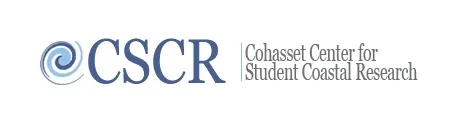 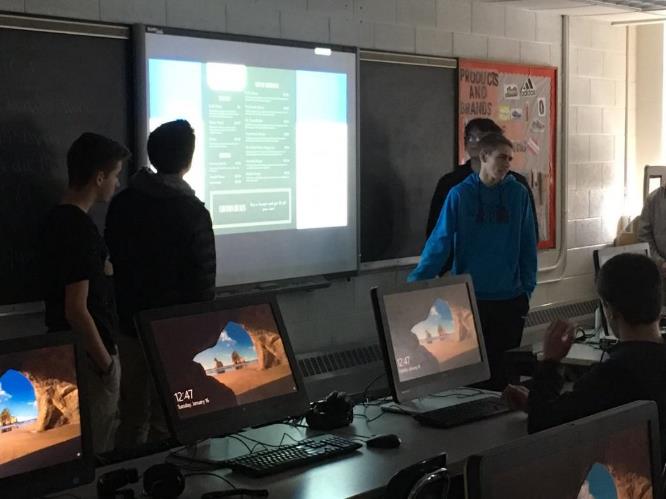 BUSINESS COURSES LIKE SPORTS MARKETING & FUNDAMENTALS OF INVESTING
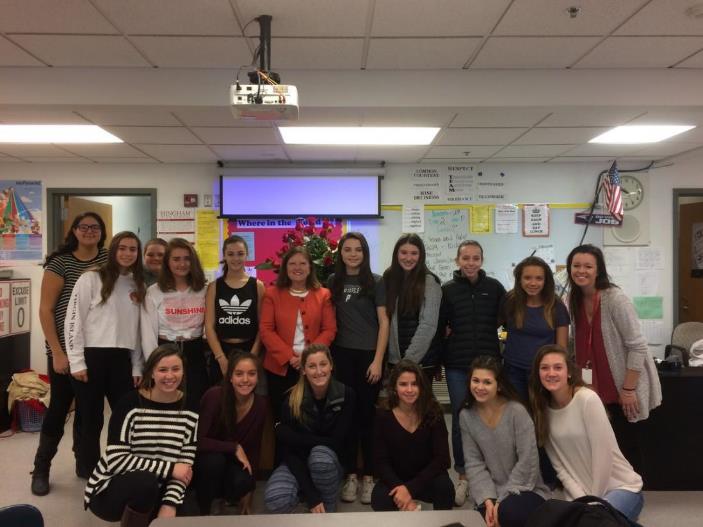 FAMILY & CONSUMER SCIENCES CONTINUE TO FLOURISH
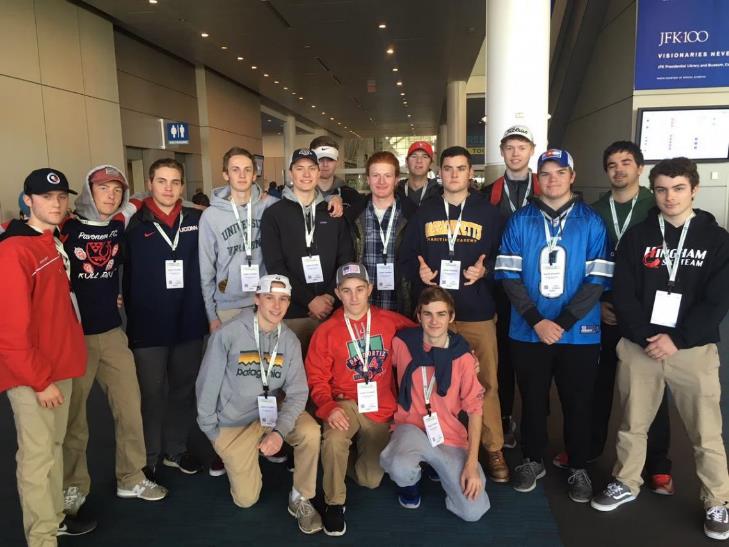 AS DO THE REGULAR SCIENCES –INCLUDING ELECTRONICS
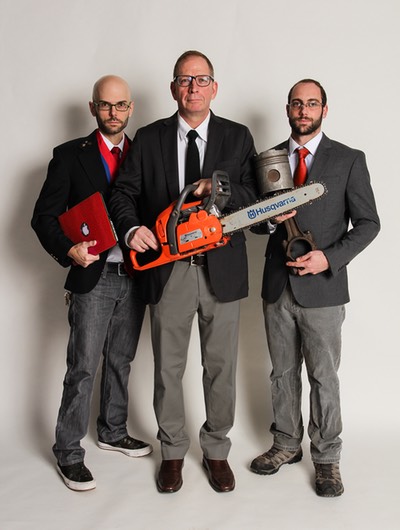 AND THE INDUSTRIAL ARTS
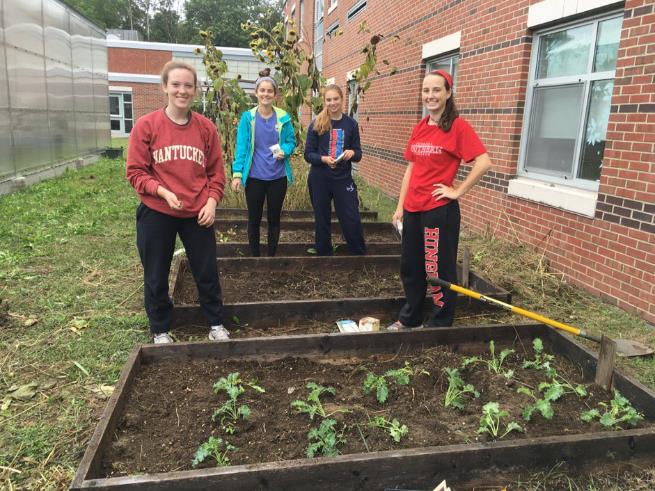 DON’T FORGET WE HAVE A GREENHOUSE (AND A BOTANY COURSE)!
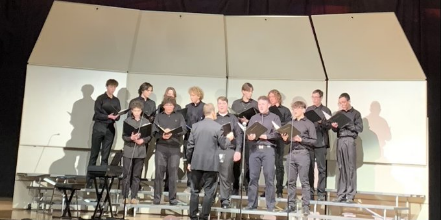 OURMUSIC PROGRAM CONTINUES TO FLOURISH
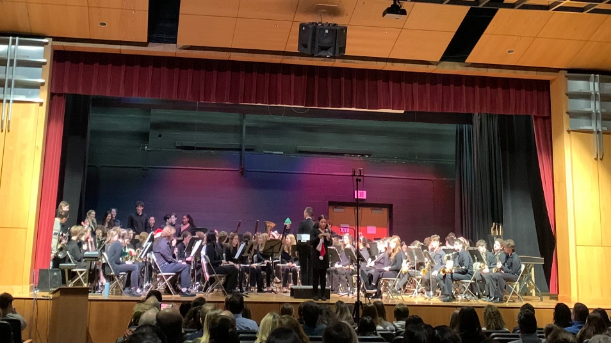 SO MANY GREAT CHOICES
PLEASE CONSIDER THEM CAREFULLY!

THE SCHEDULE IS BUILT – AND TEACHERS ARE ASSIGNED – BASED ON SPRING COURSE REQUESTS.
HHS MAY NOT BE ABLE TO ACCOMMODATE REQUESTS FOR CHANGES AFTER THE SPRING DEADLINE.
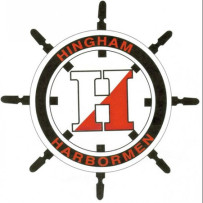 1.PLEASE VISIT THE WEBSITEREGULARLY
hinghamschools.org/
hingham-high-school/
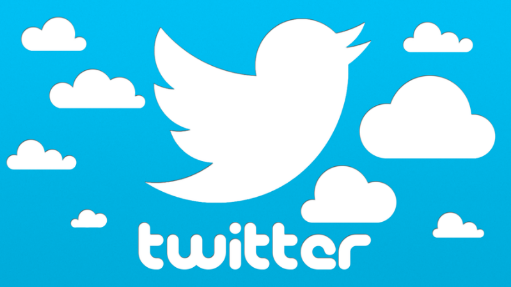 AND LOOK FORDAILY HHS UPDATES ON TWITTER
@RSWANSONHINGHAM
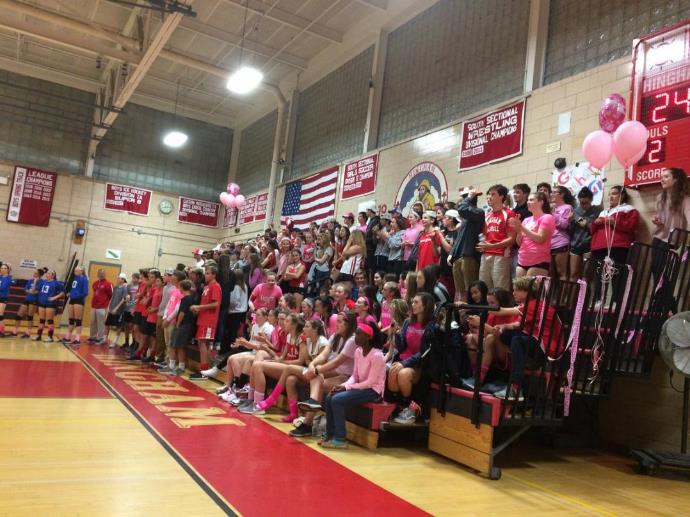 ONWARD
AND
UPWARDIN 2023
THIS IS YOUR SCHOOL
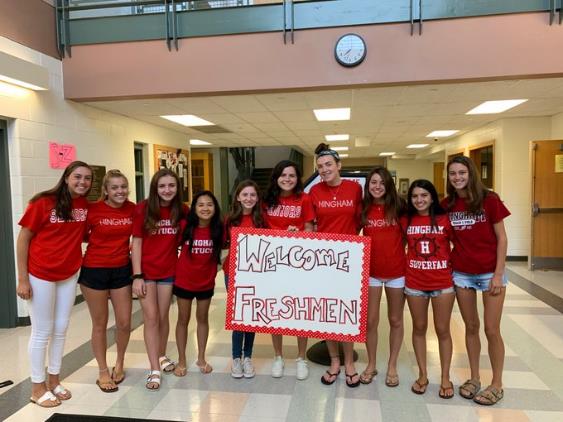 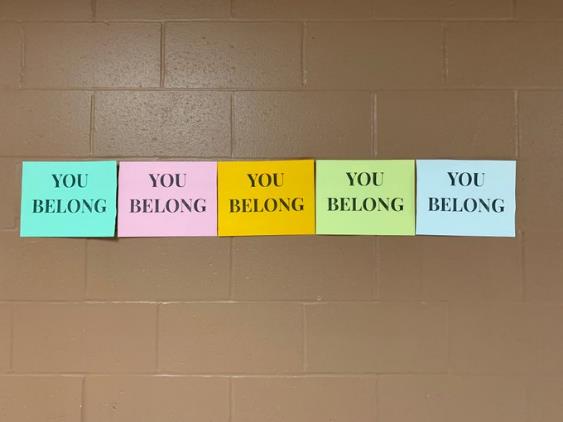 STAY UP TO DATE!
IF YOU DON’T ALREADY GET THE WEEKLY UPDATE,
PLEASE SIGN UP:
HINGHAMHIGHPTO@GMAIL.COM
DEPARTMENT DIRECTORS & COUNSELORS CAN ASSIST WITH FOLLOW-UP QUESTIONS
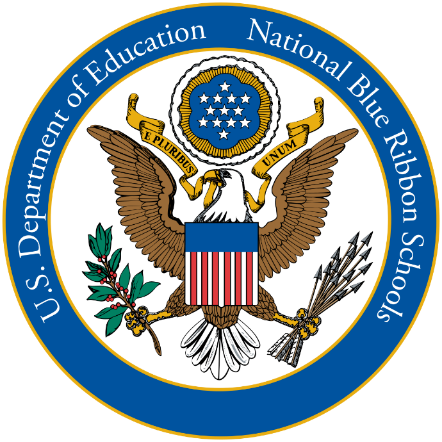 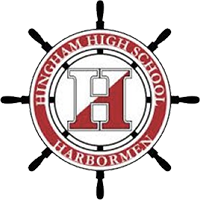 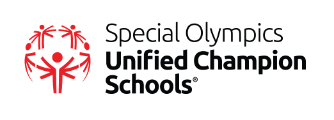 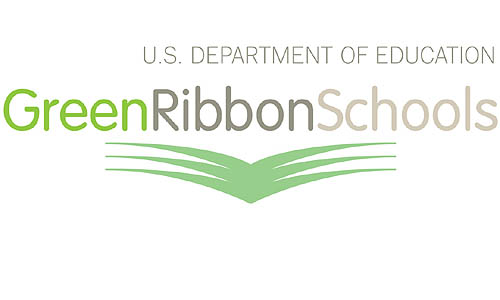